Paper Title Goes Here
Author Names
Author Affiliations
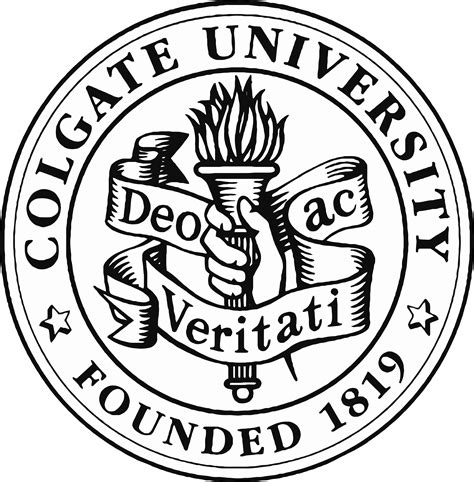 Paper ID: 007                         Session: 1B                          Date: 22 Dec 2023
Outline of Presentation
Introduction 
Background
Theory
Methodology
Results
Conclusion
Acknowledgement and Reference
2
Paper ID: 007 First Author et al. "Presentation Name" Session: 1A
Acknowledgement & References
3
Paper ID: 007 First Author et al. "Presentation Name" Session: 1A
4
Paper ID: 007 First Author et al. "Presentation Name" Session: 1A